Tantárgy megnevezése – 5. hét
Tantárgyleírás az adott hétre vonatkoztatva 
χ2-próba alkalmazása, feltételei, kivitelezése SPSS / Excel programban. Gyakorlás szakirány specifikus adatokat tartalmazó adatbázison.
A megismert statisztikai próbák gyakorlása: a kurzuson résztvevő hallgatók tervezett kutatásaiból vett példa hipotézisek alapján. A hallgatók felismerik a hipotézis milyen változókat (mérési skálát) tartalmaznak, milyen statisztikai próba alkalmazható az adott esetekben.
1
Khí-négyzet próba végrehajtása Excel programban
* A megfigyelt értékek táblázata alapján kiszámolt várható érték, az az érték, amelyeket akkor kapnánk, ha a két változó között semmilyen kapcsolat nem lenne. A példa szerint: a mintában 12 fiú használt mindössze rendszeresen fényvédőkrémet, ha a fiúk és a lányok között nem lenne különbség, akkor 20 fiúnak kellene rendszeresen használnia.
2
Khí-négyzet próba végrehajtása Excel programban
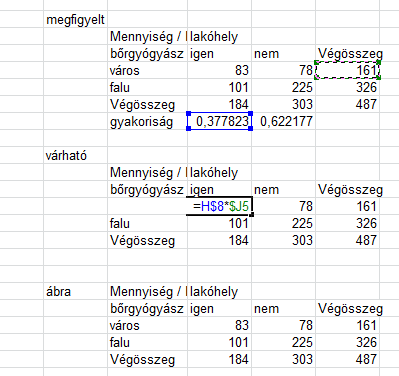 Gyakoriság kiszámítása: az oszlop végösszeg osztva a teljes végösszeggel majd 1XF4 – enter – visszaállni a kapott számra, majd, fekete kereszttel áthúzni a többi oszlopra is (a végösszegre értelemszerűen nem)
Várhatót érték kiszámítása: a második táblázat első sor első oszlopának cellájába állva egyenlőség jel, majd az első táblázatnál az első oszlopra kiszámolt gyakoriság számra állni – 2xF4 – majd szorozva a megfigyelt első SORÁNAK végösszegével, 3XF4 – enter – visszaállni a számra és fekete kereszttel két lépésbe (egyszer lefelé, egyszer oldalra) át kell húzni a képletet a többi cellára (csak a cellákra végösszegek nélkül).
3
Khí-négyzet próba végrehajtása Excel programban
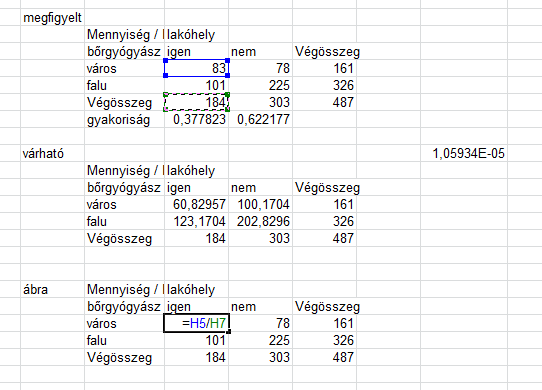 A p-érték kiszámítása: egy tetszőleges cellába egyenlőség jel – khi.próba függvény kiválasztása – a „tényleges tartományhoz” kijelöljük a megfigyelt táblázat cellatartalmait – pontos vessző – majd a várható tartományhoz a várható táblázat cellatartalmait.  – enter – három tizedesjegyre kerekítjük a p értéket. Az itt kapott érték nagyon kicsi szám, tudományos formátumban jelenik meg, ennek a közlése: p<0,001
4
Khí-négyzet próba végrehajtása Excel programban
Ábra készítés: a harmadik táblázat első sor első oszlopa által megadott cellába állva egyenlőség jel az alap adatokat a megfigyelt táblázatból nyerjük, a rész osztva egész alkalmazásával az adott oszlopra a fenti kép alapján minden sorra vonatkozóan, ha kész a jelen esetben két sor értéke akkro fekete kereszttel át lehet húzni a többi oszlopra (végösszeg oszlopot kivéve) a cella tartalmakat % kijelölve % formátumra célszerű átváltani.
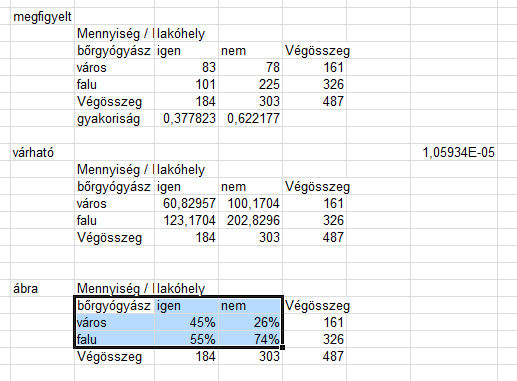 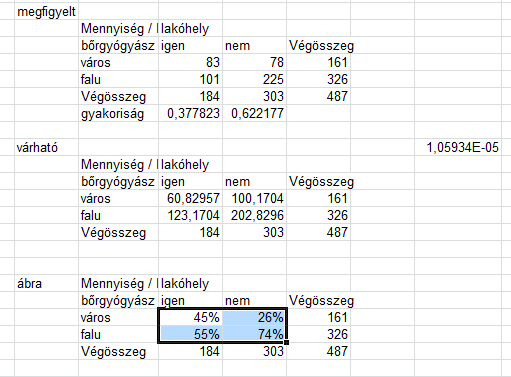 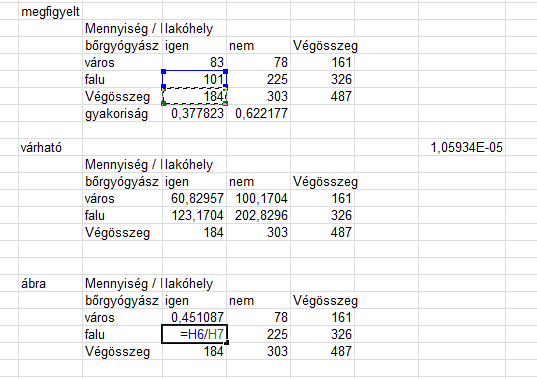 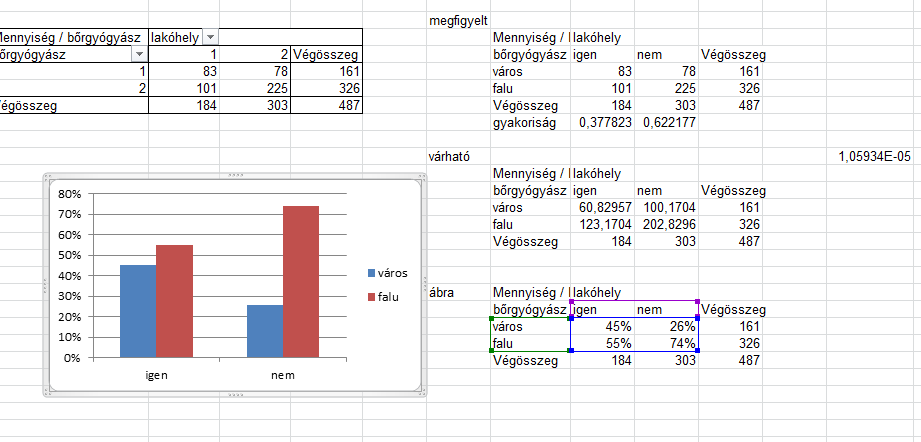 A p-érték alapján a lakóhely alapján a bőrgyógyászati szűrésen való részvételben különbség van – de a válaszhoz az ábrát illetve az ahhoz kapcsolódó százalék értékeket is meg kell nézni. 
Jelen esetben a válasz: A falvakban élők szignifikánsan (p<0,001) nagyobb arányban nem vesznek részt a városi lakosokhoz képest (74% vs. 26%)
5